15 School Days Left!
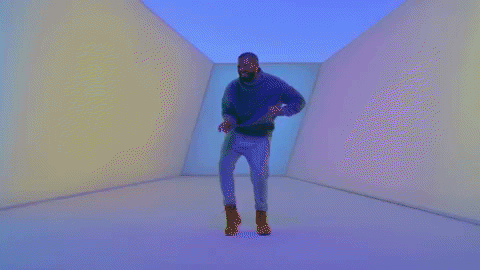 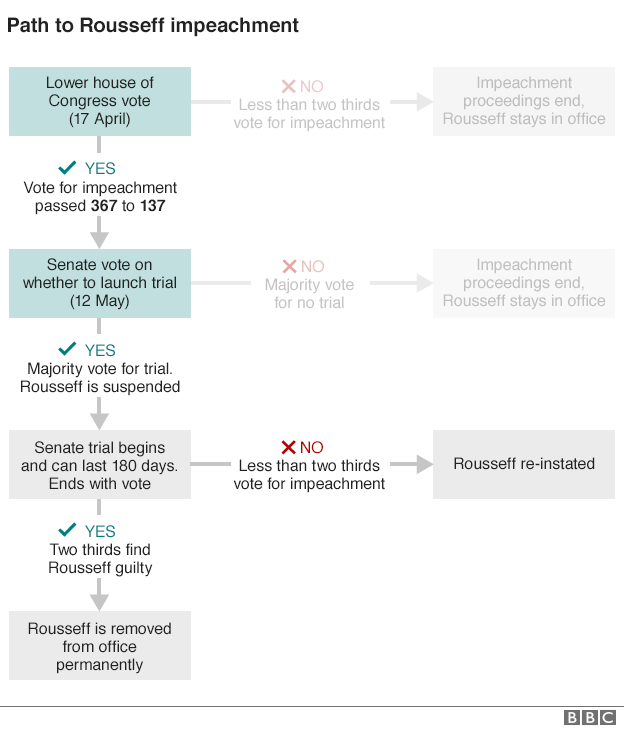 Current Events Quiz: 5/23
Panama Papers (what it is, significance)
Brussels attack (March 2016)
2016 election—who is left?
Houston floods (April 2016)
Political turmoil in Brazil
History of Australia/Oceania
Early Migrations
Settled the region more than 40,000 years ago
How??
Land bridge to Australia
Possible use of canoes & rafts…may have regarded exploration as a part of life
Indigenous Lifestyles: Australian Aborigines
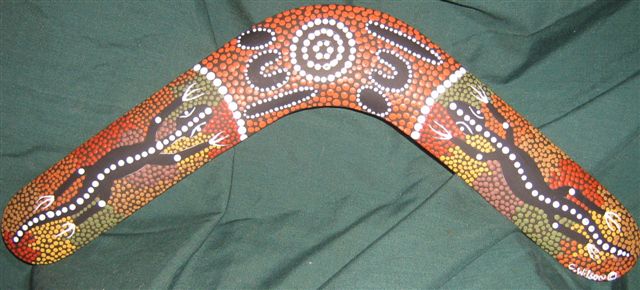 Australian Aborigines
Natives living in desert areas (Outback)
Used routes to find water; were also able to trade & meet with other cultures
Used boomerangs to hunt animals
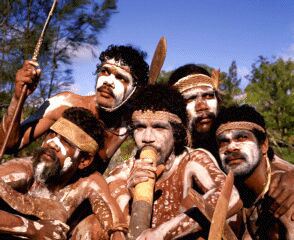 Meanwhile, in Oceania
Relied on fish, turtles and shrimp for food
Made voyages on canoes  trade between islands
Shell pieces = $$ (still used today in New Britain)
900s: Maori people of Polynesia settle in New Zealand
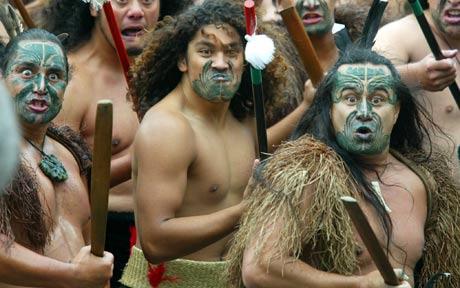 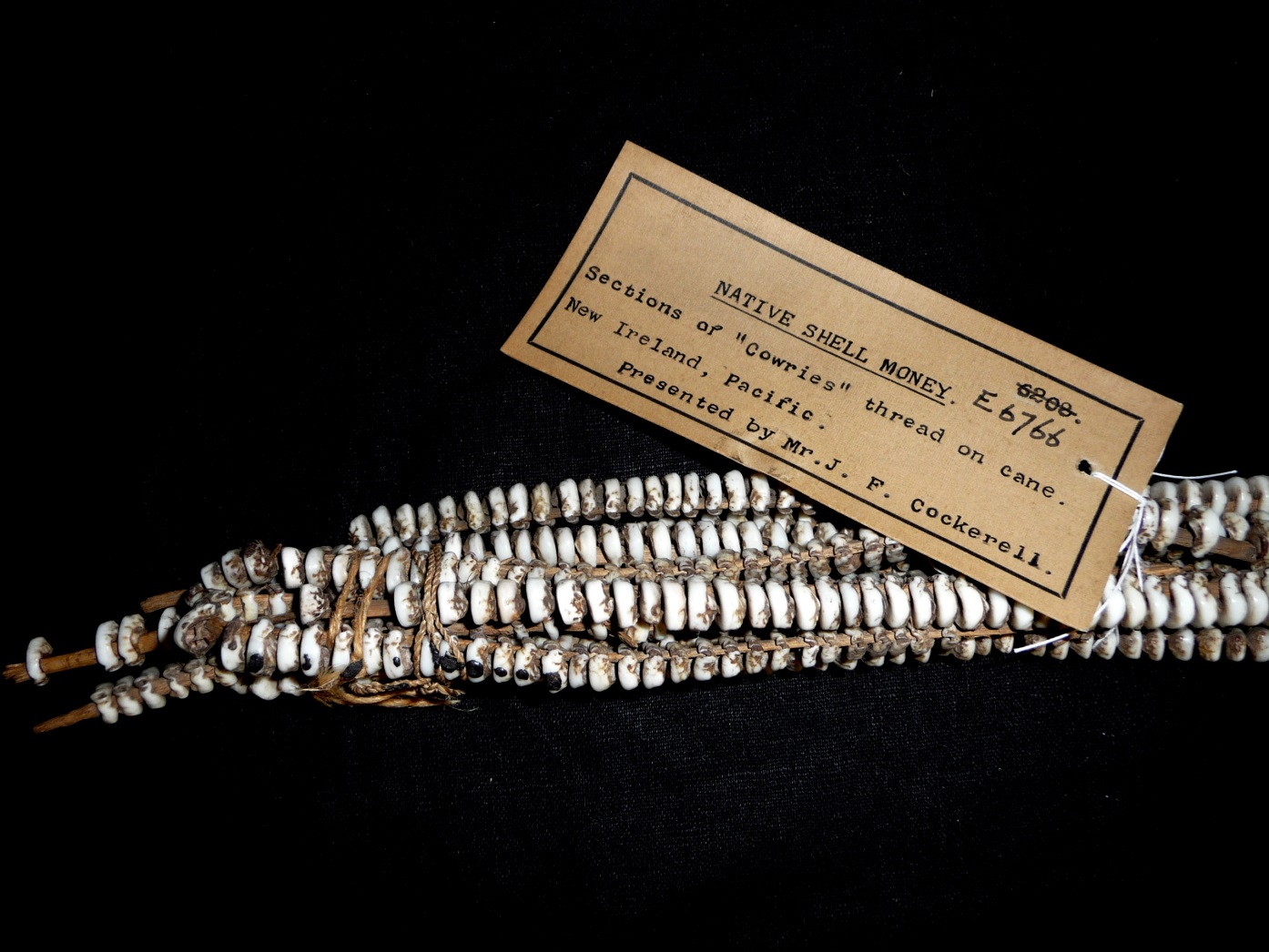 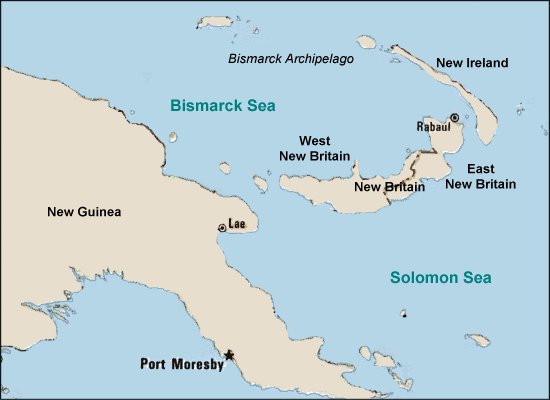 James Cook
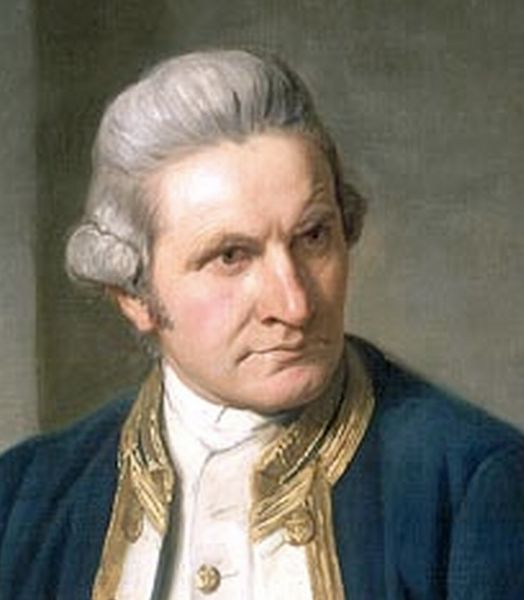 British sailor who took three voyages to the South Pacific from 1768-1779
Claimed eastern Australia for the British
Circled Antarctica
Made accurate records & maps about this region
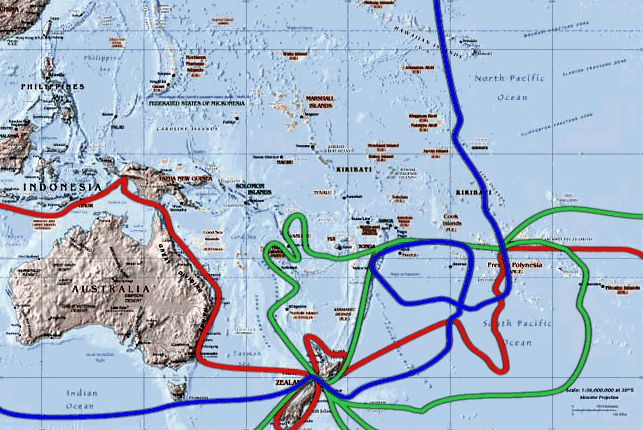 From ducksters.com

1st voyage = red	     2nd = green    3rd = blue
British Australia
Eventually, Australia used as a convict colony
Housed convicts who were sent from overcrowded British prisons
Sydney, 1788
Fun fact: couldn’t use Georgia anymore because of the American Revolution!
By 1850: imprisonment ended!
People begin to establish farms and settlement  livestock
Gold discovered in 1850s  growing population, increase in mining
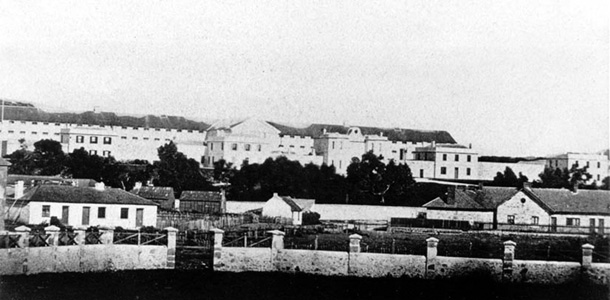 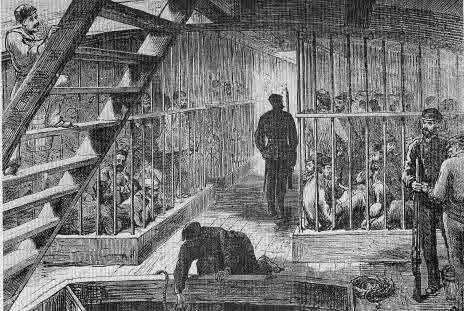 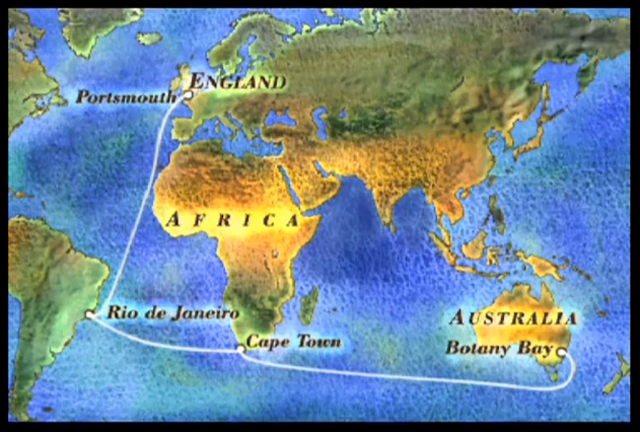 Oceania
Europeans also settling in various islands of Oceania
Why?
Excellent fishing waters
Fertile soil
Great climate (in the tropics)
Commercial plantations set up in Oceania
Sugarcane, pineapples among the crops grown
Introduced livestock  livestock becoming major part of New Zealand economy
Effect on Aborigines
More and more European settlements  Aborigines pushed from their homes
Denied basic human rights
Spread of disease  reduced Aborigine population
Couldn’t defend themselves against disease & weapons from Europeans
1910-1970: Aboriginal children removed from their homes, placed in “European” homes and/or boarding schools
Purpose—eradicate Aboriginal culture once and for all
100,000 children relocated, known as “Stolen Generation”
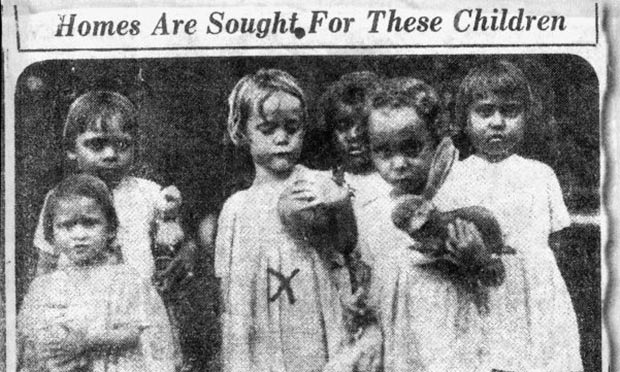 https://www.buzzfeed.com/allanclarke/do-you-know-what-sorry-day-is-about?utm_term=.peVyp13zWK#.oojQqWD4M6
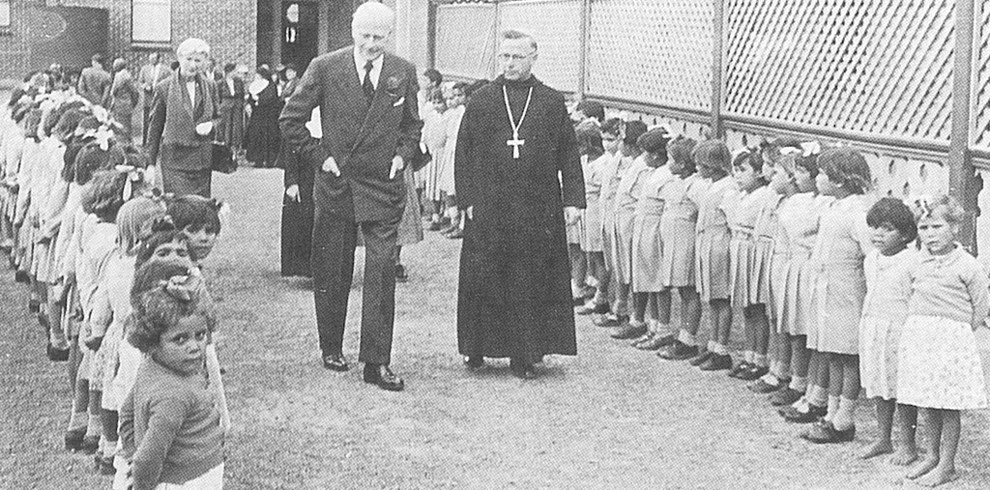 Treaty of Waitangi (1840)
Placed Maori under British monarchy
British insisted this gave the Maori full rights
Maori didn’t believe the British would stay true to their word; wasn’t actually signed by many Maori chiefs
Disagreements  armed Maori resistance vs. British for 15 years
Oceania
Diseases  need for workers from other countries
Led to weakening of indigenous cultures in Oceania
Europeans continued to spread THEIR culture
World Wars
Many European powers struggling for control over Pacific islands before WW1 & WW2
Effect:
Japan lost their territories in Micronesia; turned over to USA as trust territories
Trust territories: dependent areas that the UN  placed under temporary control of a foreign country
Most have now become independent countries
Independence
Most of the region gained independence in the 1900s
Australia & New Zealand were peaceful; became dominions (self rule under British Empire)
1901: Australia
1907: New Zealand
Modern-day:
Looks to US for more trade & military protection
Developed national characteristics
Aborigines & Maori have greater rights
Independence
1962: Samoa was first small Oceania island to win independence (from New Zealand)
Most Oceania islands today are independent
Some have been met with ethnic conflict stemming from colonial rule
Fiji & Solomon Islands
Antarctica
Europeans first saw it in 1800s, but thought it had no value
1900s: Amundsen (Norway) & Scott (UK)
Dramatic race to South Pole opened Antarctica for exploration
Wanted new trading routes, seal-hunting areas &  mineral resources
Antarctic Treaty: 1959
Signed by 12 countries to encourage peaceful scientific research
1991: additional agreement to ban mining and to protect environment in Antarctica
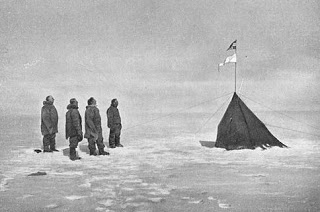 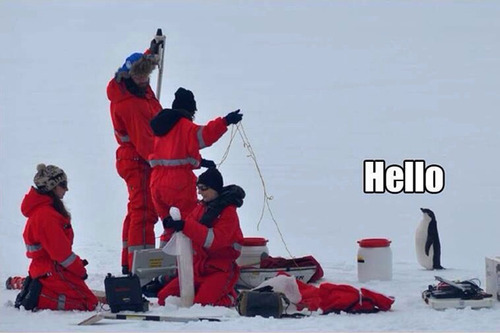 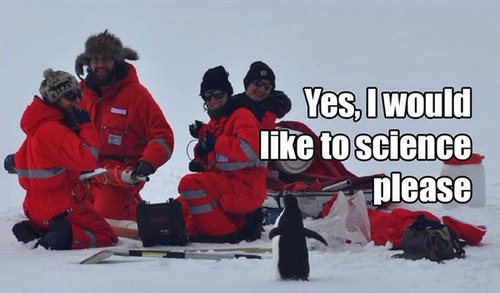